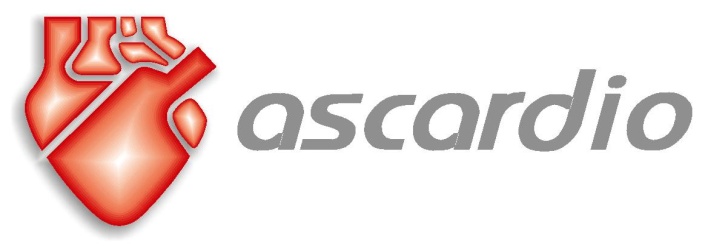 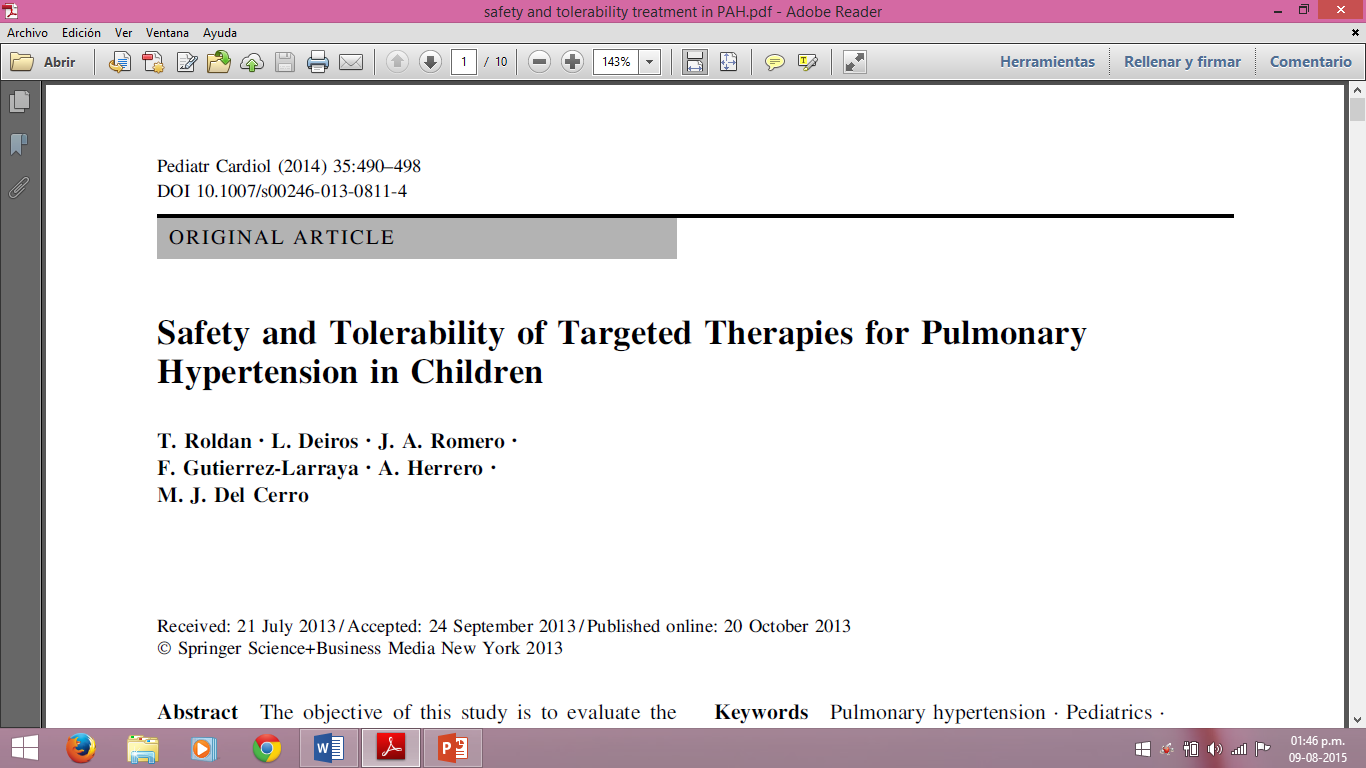 DR. FREDDY SIBADA
R2 CARDIOLOGIA INFANTIL
INTRODUCCION
Fármacos disponibles para HAP: 
Sildenafilo: aprobado para su uso en niños en Europa, mas no en EEUU.
 Bosentan: no aprobado oficialmente en Europa o EEUU, ampliamente utilizado en varias regiones.
Reciente advertencia contra el uso de altas dosis de sildenafilo en los niños (agosto de 2012, FDA emite una alerta de seguridad contra el uso de sildenafilo en los niños 1-17).
Investigación mas a fondo sobre EAAM (efectos adversos asociados a medicamentos) para la monoterapia como combinación.
OBJETIVOS
Objetivos Primarios:
Evaluar la seguridad y tolerabilidad de terapias dirigidas a la hipertensión pulmonar en niños (incluyendo terapia de combinación).
Analizar la incidencia y el tipo de efectos adversos en la población pediátrica.
Objetivos Secundarios:
Estudiar posibles factores de riesgo asociados con estas reacciones adversas en los niños, para comparar los efectos adversos que se describen en la población adulta de los detectados en la población pediátrica
Estudiar las posibles diferencias en la supervivencia según la dosis de sildenafil.
MATERIALES Y METODOS
Retrospectivo, longitudinal, observacional de una serie de casos de un solo centro.
63 pacientes pediátricos con HP (conf. hemodinámica).
Uso de mediana y rango intercuartilar para un seguimiento de 12 meses (5-9m) desde el inicio de la terapia (feb 2011).
Tratamiento recibido: sildenafil, bosentan, iloprost, treprostinil, epoprostenol, ambrisentan y sitaxentan.
MATERIALES Y METODOS
Para evaluar las diferencias en supervivencia en pacientes que recibieron dosis de sildenafil iguales o mayores, según las recomendaciones de la Agencia Europea de Medicamentos, extendieron el seguimiento a diciembre de 2012.
Mediana y IQR de seguimiento para supervivencia 2.6 años (1 – 3.5).
Visitas regulares de seguimiento para evaluación retrospectiva de EAAM.
MATERIALES Y METODOS
Recolección: datos demográficos, sexo, edad, diagnóstico, etiología, clase funcional (NYHA), terapia de drogas (dosis, pauta, duración) y otras drogas asociadas con variables relacionadas con los posibles eventos adversos detectados, como la descripción, la gravedad, el proceso médico, y el algoritmo de puntuación de Naranjo (calculado en todas las drogas vasodilatadoras usadas como monoterapia).
Se aplicó dicho algoritmo en terapia combinada únicamente para fármacos con sospecha de EAAM.
Se considera EAAM a aquellos con un puntaje mayor a 1.
MATERIALES Y METODOS
Cálculo de tasa de incidencia de EAAM por paciente-año utilizando los EAAM totales.
Evaluación de seguridad de 2 ó mas fármacos vasodilatadores (correlación N° EAAM – N° vasodilatadores utilizados) y comparación de EAAM en monoterapia y combinados.
Sildenafil: fármaco mas utilizado en monoterapia y combinación, referencia para evaluación de EAAM.
MATERIALES Y METODOS
Estudio de posibles factores de riesgo que pueden aumentar la susceptibilidad a EAAM (edad, sexo, etiología y gravedad de la enfermedad, dosis de drogas).
EAAM se compararon entre adultos y población pediátrica mediante recolección de datos por frecuencia. 
Se analizó retrospectivamente la posible relación entre los efectos adversos y la mortalidad según la dosificación de sildenafil.
ESTADISTICOS
Descripción de variables continuas con mediana, IQR y DE. 
Descripción de variables cualitativas usando números absolutos y frecuencias relativas expresadas en porcentajes.
Comparación entre variables cuantitativas y cualitativas mediante parámetros de Kruskall-Wallis o de Mann-Whitney, U test. 
Análisis de variables cualitativas mediante de chi-cuadrado o la prueba exacta de Fisher. 
Correlación entre variables cuantitativas mediante coeficiente de correlación de Spearman. 
Nivel de significancia estadística p menor de 0.05. 
Calculo de supervivencia mediante Kaplan-Meier desde el inicio de la terapia para toda la cohorte.
Calculo de valores de p para los cocientes de riesgo para dosificación de sildenafil utilizando el modelo de riesgo proporcional de Cox.
RESULTADOS
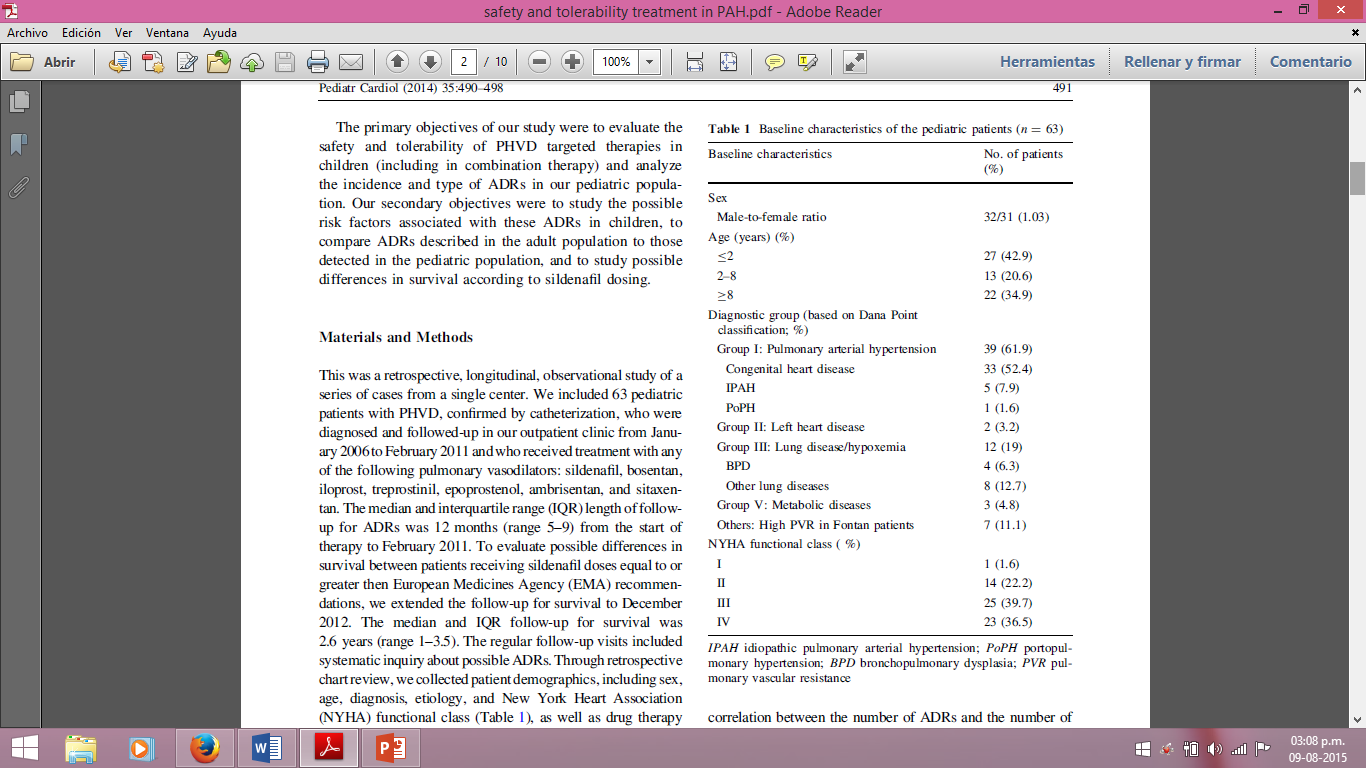 Características Demográficas y Basales
63 pacientes incluidos en el estudio.
Se analizaron un total de 90 diferentes regímenes de tratamiento (monoterapia y combinación). 
Mediana de edad al inicio de 3,4 años (IQR 3,6 meses-10 años), peso promedio fue de 13kg (IQR 6-30). 
Rel. Masc/fem 1,03. 
Clase funcional de la NYHA.
RESULTADOS
Características Demográficas y Basales
Sildenafil: 69 pacientes (58%), dosis media de 3,6mg/ kg/día (rango 0.9- 7.9), 
Bosentán: 27 pacientes (23%), 2mg/kg/BID, funcionalismo hepático mensual.
Iloprost: 12 pacientes (10%), 10mcg/kg/dosis (rango 4-20)
Treprostinil: 10 pacientes (8%), 22,5ng/kg/min (intervalo 12-34)
Ambrisentan: 2,5 mg una vez al día
Sitaxentan: 2mg/kg/BID
Epoprostenol: 20-40ng/kg/min, en un paciente cada (1%).
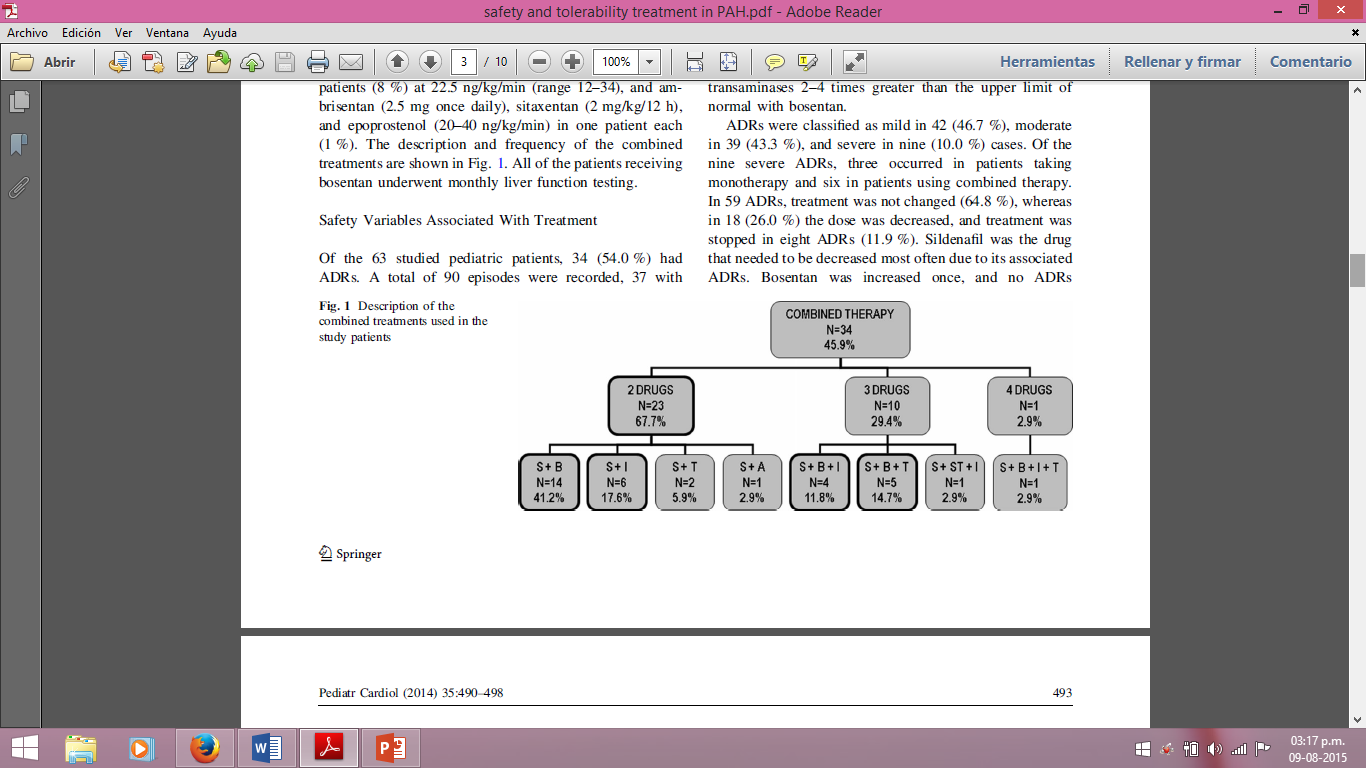 RESULTADOS
Variables de Seguridad asociadas al Tratamiento
34 pacientes (54%) presentaron EAAM.
Se registraron 90 episodios de EAAM, 37 con monoterapia y 53 con combinaciones (tasa de incidencia global 1.02/paciente/año).
25 reacciones adversas diferentes, 22 relacionadas a la droga y 3 con la vía de administración.
Rel. causa-efecto con algoritmo de naranjo: posible (1-4, 25.5%), probables (5-8, 48.9%), definida (C9, 5.6%), indeterminada (no calculado, 20%).
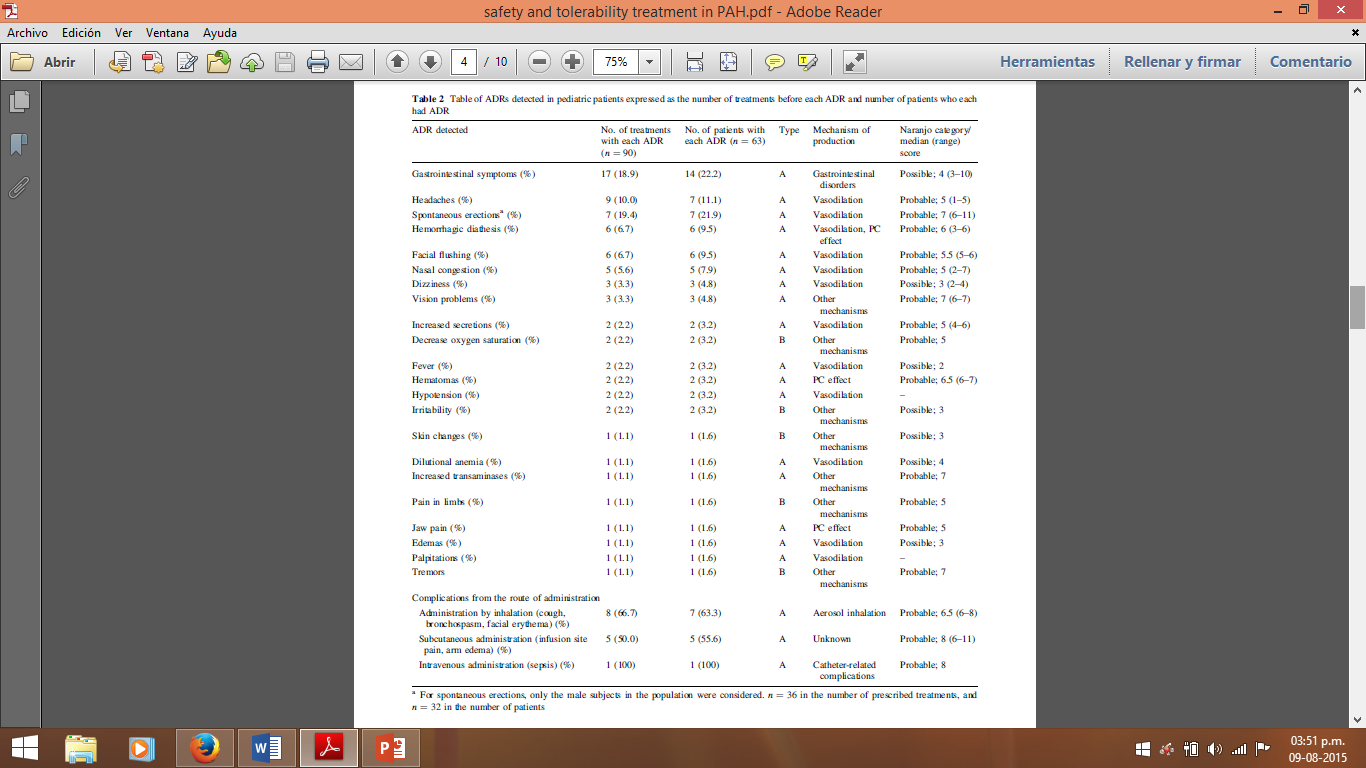 RESULTADOS
Variables de Seguridad asociadas al Tratamiento
EAAM con mayor frecuencia en la población pediátrica fueron síntomas gastrointestinales (14 pacientes, 22.2%) y erecciones espontáneas (7 pacientes masculinos, 21.9%). 
Otros: cefalea (n = 7, 11,1%), diátesis hemorrágica (n = 6, 9,5%), rubor facial (n = 6, 9,5%). 
Reacciones adversas asociadas con la vía de administración, inhalada (n = 7, 63,6%) y subcutánea (n = 5, 55,6%). 
Un paciente desarrolló sepsis (epoprostenol intravenoso, catéter).
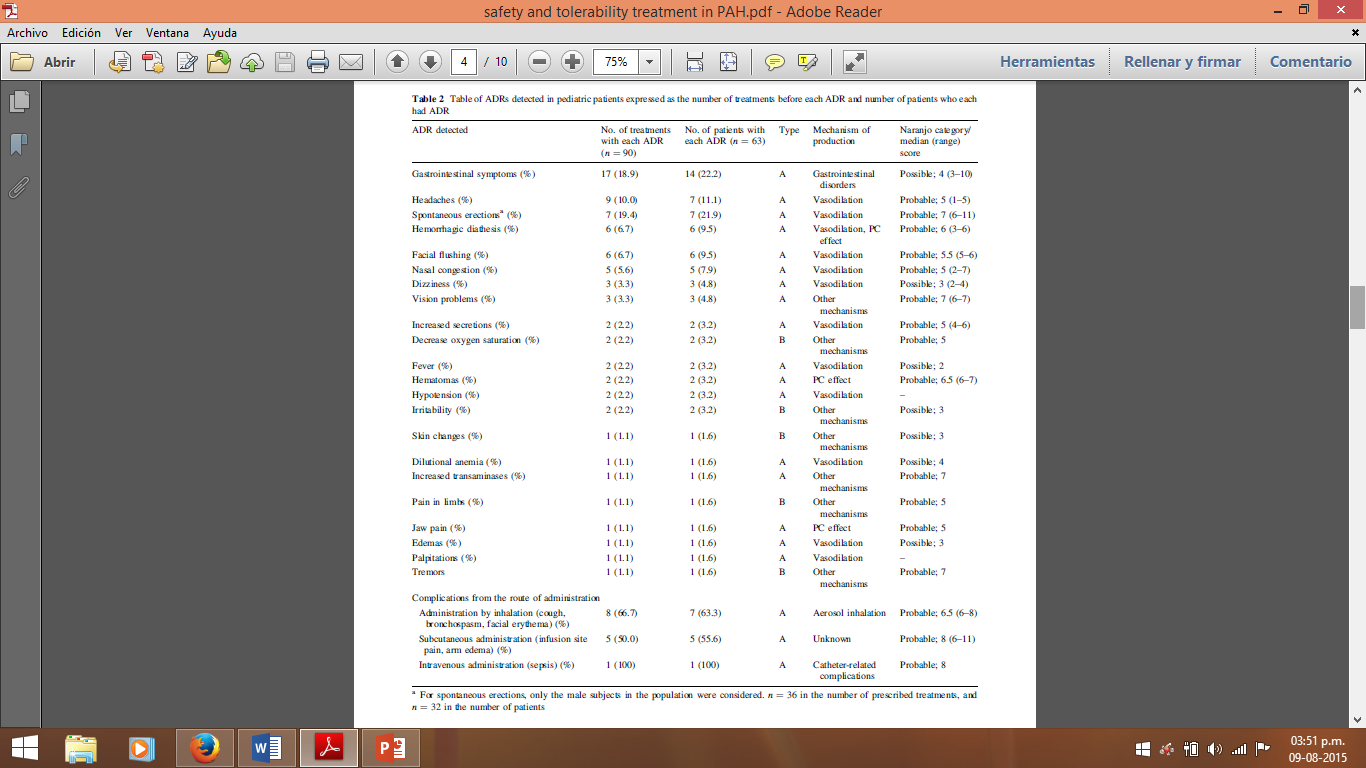 RESULTADOS
Variables de Seguridad asociadas al Tratamiento
83 EAAM estaban relacionados con el mecanismo de acción de los fármacos (tipo A), 7 eran idiosincrásicos (tipo B). 
EAAM atribuidos al mecanismo de acción y/o la vía de administración: vasodilatación en 45 (54,2%), síntomas gastrointestinales 17 (20,5%), vía de administración 14 (16,9%), prostaciclina (PC).
Reacciones adversas idiosincrásicas: 1 caso de aumento de las transaminasas hepáticas 4.2 veces mayor que el límite superior de la normalidad con bosentán.
RESULTADOS
Variables de Seguridad asociadas al Tratamiento
Clasificación EAAM: leve 42 (46,7%), moderado 39 (43,3%) y severo 9 (10,0%). 
De los 9 EAAM graves, 3 ocurrieron en pacientes que tomaban la monoterapia y seis en pacientes que utilizan la terapia combinada. 
En 59 EAAM, no se cambió el tratamiento (64,8%), mientras que en 18 (26,0%), la dosis se redujo, y el tratamiento se detuvo en ocho ADR (11,9%). 
Sildenafil fue el medicamento que necesitaba ser disminuido con mayor frecuencia debido a sus EAAM asociados.
RESULTADOS
Variables de Seguridad asociadas al Tratamiento
Bosentan se incrementó una vez, y no requirió interrupción.
 5 EAAM (7.4%) requirieron tratamiento: paracetamol para cefalea y dolor en el sitio de infusión, salbutamol para broncoespasmo y ranitidina o domperidona para ERGE. 
Administración subcutánea de treprostinil: 1 paciente con episodio grave de edema en el brazo requirió ingreso hospitalario y retirada del tratamiento, otros 2 no requirieron.
RESULTADOS
Variables de Seguridad asociadas al Tratamiento
No hubo relación estadísticamente significativa entre sexo o  etiología y la frecuencia de EAAM. 
EAAM más comunes en pacientes con clase funcional avanzada, pero la diferencia no fue significativa.
Mas EAAM fueron detectados con la edad mas avanzada, no fueron estadísticamente significativas. 
Aumento estadísticamente significativo en incidencia de cefalea con la edad avanzada (p menor a 0,05). 
Se observaron síntomas gastrointestinales en niños mayores de 2 años de edad que en los menores de esa edad (31,0% vs. 43,6%), no fue estadísticamente significativo.
RESULTADOS
Variables de Seguridad asociadas al Tratamiento
Relación entre los efectos adversos y la dosis de sildenafil: 
Hubo un aumento estadísticamente significativo en el número de EAAM con dosis mayor a las recomendaciones de SPC (10mg/8 h para menores de 20 kg y 20mg/8h para mayores de 20 kg). 
Aumento de episodios de cefalea y diátesis hemorrágica, estadísticamente significativo. 
Ninguno de los pacientes que recibieron las dosis recomendadas según SPC de sildenafil tuvieron estas dos reacciones adversas en comparación con 7 episodios de cefalea (23,3%) y 6 (20,0%) de la diátesis hemorrágica en el grupo de pacientes que recibieron mayores dosis de esta droga. 
Comparación entre EAAM reportados para la población adulta y población pediátrica.
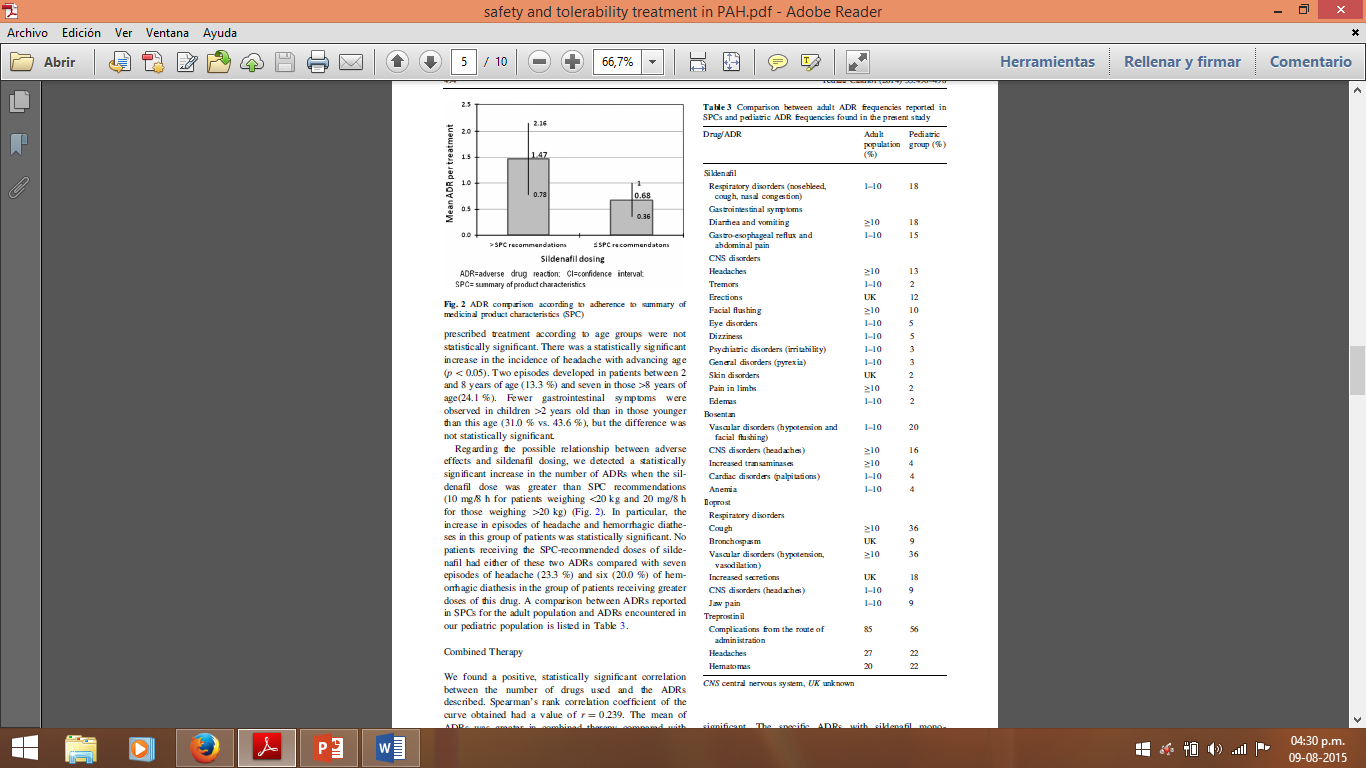 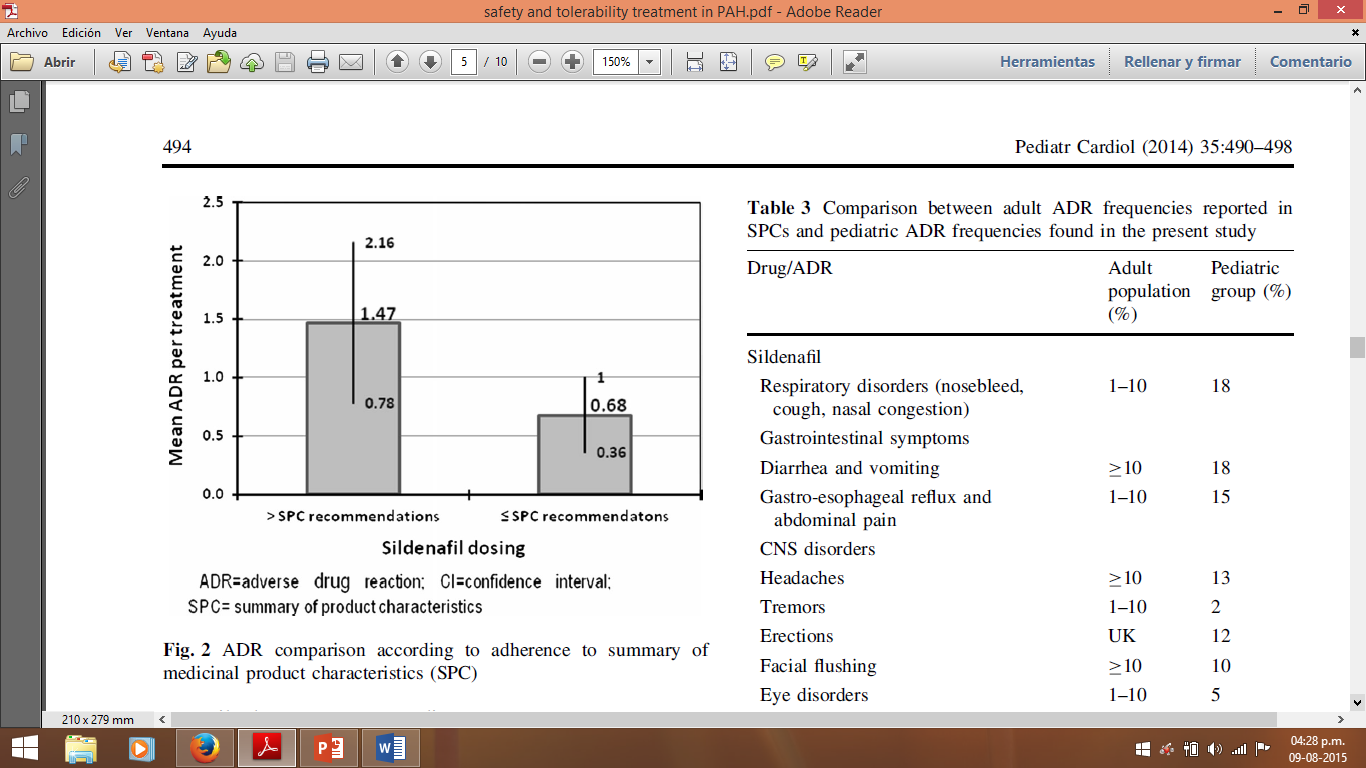 RESULTADOS
Terapia Combinada
Correlación positiva y estadísticamente significativa entre el número de medicamentos que se utilizan y EAAM descritos. 
Coeficiente de correlación de Spearman de la curva obtenida tenía un valor de r = 0.239. 
La media de EAAM fue mayor en el tratamiento combinado en comparación con la monoterapia (1,53 ADR, SD = 1,50 vs. 0,93 ADR, SD = 1,07). 
Las diferencias encontradas fueron estadísticamente significativas. 
Los EAAM específicos con monoterapia sildenafil versus tratamiento de combinación, incluyendo sildenafil, se enumeran en la Tabla 4.
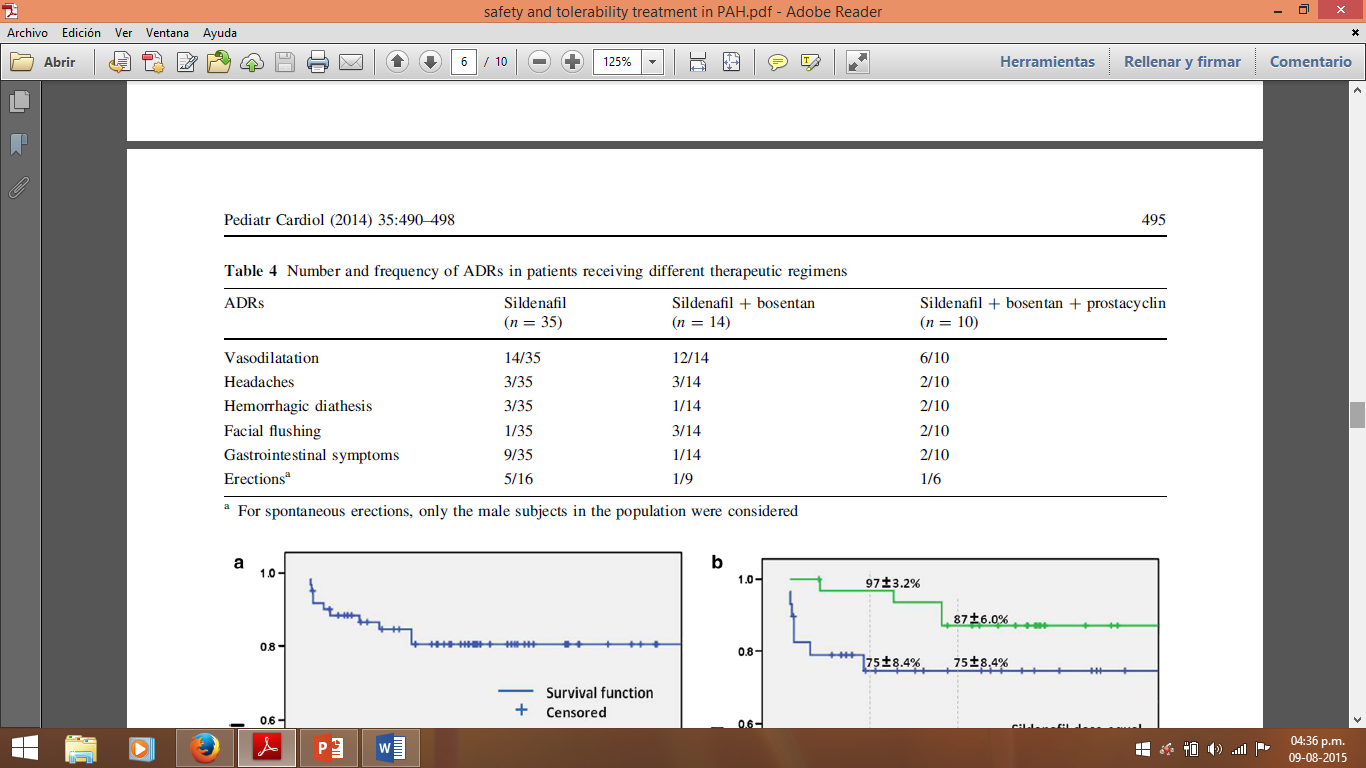 RESULTADOS
Supervivencia
Las tasas de supervivencia para toda la cohorte fueron 86.5, 80.5 y 80.5% a los 1, 2, y 3 años de seguimiento.
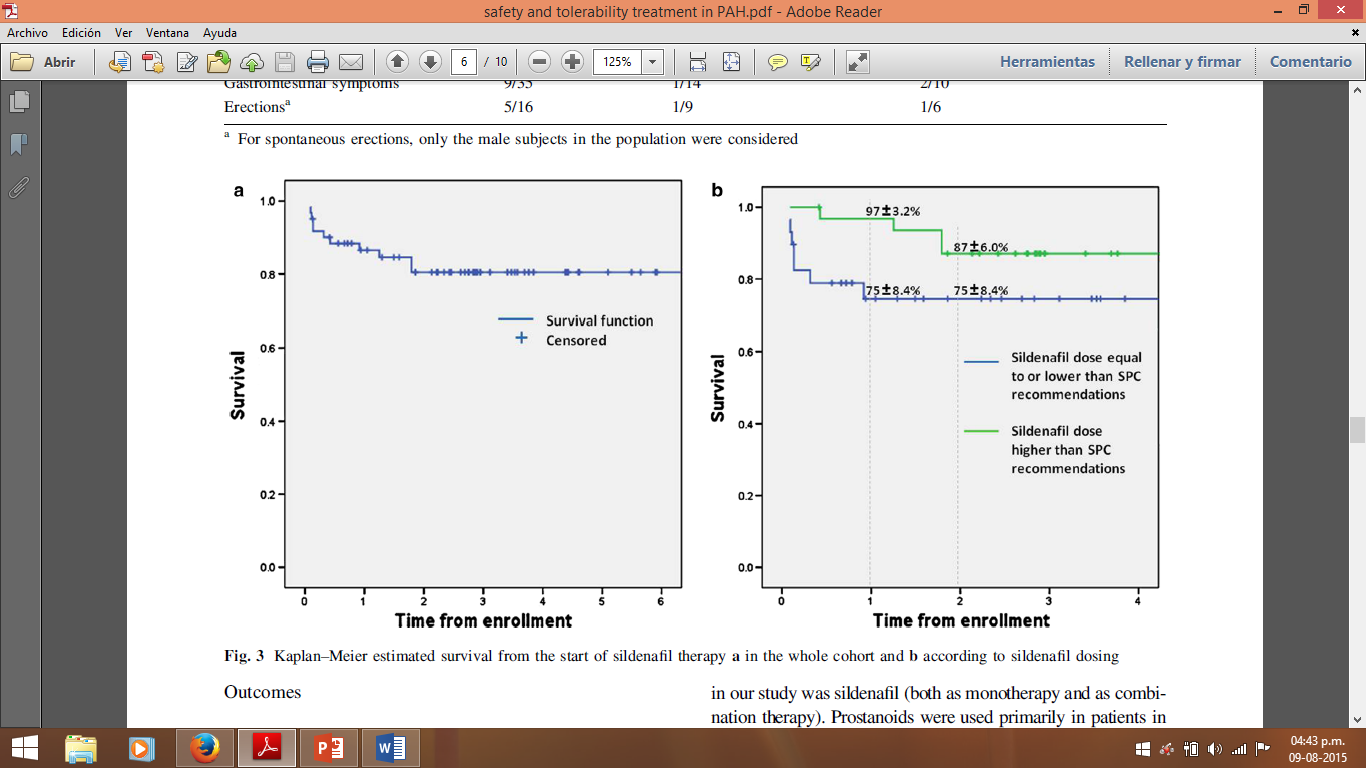 RESULTADOS
Supervivencia
29 (47,5%) de los pacientes que recibieron dosis de sildenafil iguales o inferiores a las recomendaciones de SPC y 32 (52,5%) de los pacientes que recibieron dosis superiores. No se encontró diferencias estadísticamente significativas en la supervivencia entre los dos grupos.
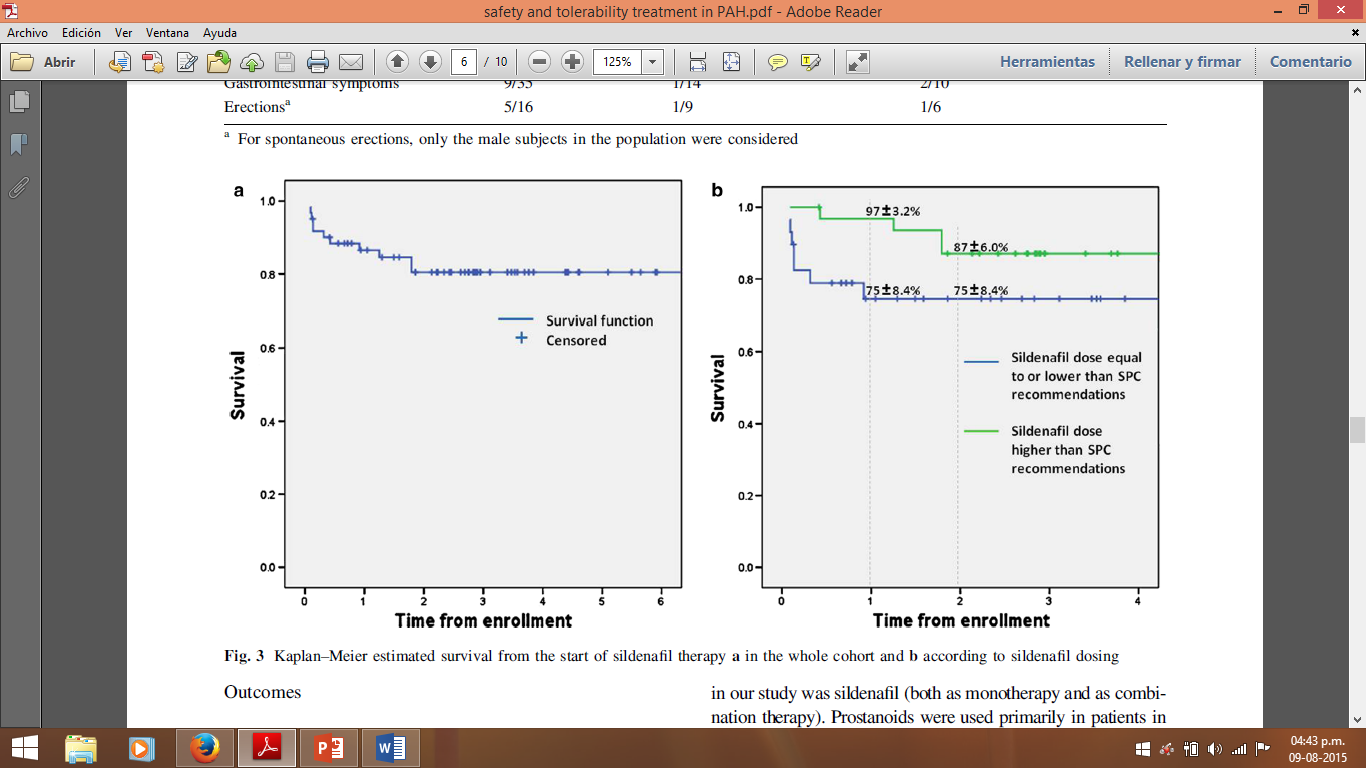 RESULTADOS
Supervivencia
No hubo diferencias en la supervivencia entre los pacientes en monoterapia con sildenafilo (n = 35) de acuerdo con la dosis de sildenafilo (dosis de recomendaciones EMA o más). 
Hubo una tendencia significativa (p menor de 0.05) hacia una mayor mortalidad en pacientes menores de 2 años de edad con todas las muertes que se producen en los pacientes que pesen menos de 20 kg.
DISCUSION
Incidencia y Caracterización de EAAM
Aunque más de la mitad de la población del estudio tenía un EAAM, la tasa global de incidencia fue relativamente baja (1EAAM/paciente/año de tratamiento). 
Dado que la mayoría de los registros EAAM fueron de carácter leve a moderado, con ajuste de la dosis requerida en solamente 26.9% de los casos, y teniendo en cuenta el riesgo de muerte por  HAP, estas terapias se puede considerar que tienen un perfil de seguridad aceptable en la población pediátrica.
DISCUSION
Incidencia y Caracterización de EAAM
La mayoría de EAAM producidos en los pacientes estudiados eran cefalea, erecciones espontáneas (efectos vasodilatadores); alteraciones gastrointestinales (reflujo gastroesofágico, diarrea, distensión abdominal, náuseas y vómitos) también eran frecuentes y se asociaron con mayor frecuencia al uso de sildenafil.
DISCUSION
Incidencia y Caracterización de EAAM
Después de aplicar el algoritmo de Naranjo, los resultados obtenidos muestran una relación consistente entre los fármacos administrados y los EAAM producidos. 
Los EAAM considerados probables o definitivos (puntuación menor a 5) constituían más de la mitad de los episodios totales evaluados. Sin embargo, debido a la naturaleza retrospectiva del estudio, una relación causa-efecto no pudo ser definitivamente establecida en muchos casos.
DISCUSION
Incidencia y Caracterización de EAAM
EAAM graves que requieren la interrupción del tratamiento o una disminución dosis fueron poco frecuentes: 
1 caso de edema y dolor en el sitio de infusión (treprostinil) necesidad de ingreso hospitalario.
1 episodio de sepsis (administración intravenosa de epoprostenol)
Síntomas gastrointestinales graves (vómitos y diarrea) asociados con sildenafil, bosentan, iloprost o (n = 7), y priapismo con sildenafil (n = 2). 
Un episodio de aumento de las enzimas hepáticas en un paciente de 10 meses de edad (bosentan), resuelta después de disminución de dosis .
DISCUSION
Factores de Riesgo para EAAM
Hubo un aumento no significativo en la incidencia de reacciones adversas en niños mayores de 8 años. 
Niños menores de 2 años: síntomas gastrointestinales más frecuentes.
Cefalea más común en niños mayores de 8 años (probablemente relacionado a las mayores dosis y madurez del paciente).
Los EAAM que fueron considerados síntomas gastrointestinales incluyen la ERGE, diarrea, náuseas y vómitos. El trastorno más frecuente en pacientes pediátricos de una edad más temprana fue la ERGE, que coincide con terapias farmacológicas basadas principalmente en sildenafil como monoterapia (relajación del esfínter esofágico y el tejido del músculo liso).
DISCUSION
Comparación de EAAM de Población Pediátrica contra la Población Adulta
EAAM pero la frecuencia de reacciones adversas específicas era diferente. 
Diferencias más notables: para sildenafil, erecciones, numero mas considerable en la población pediátrica (similar a STARTS-1).
Dolor en las extremidades fue ligeramente inferior a la establecida para la población adulta. 
Bosentan: produjo un aumento significativo en los trastornos vasculares (hipotensión y enrojecimiento de la cara), dos veces más común en la población pediátrica. Aumento de las transaminasas, con frecuencia mucho menor que la observada en adultos.
DISCUSION
Comparación de EAAM de Población Pediátrica contra la Población Adulta
Iloprost: mayor incidencia de bronco-constricción y aumento en las secreciones en la población pediátrica.
Treprostinil: el efecto secundario más común en la población adulta es el dolor local, que puede causar la suspensión del tratamiento en 23% de los adultos. Sólo el 10% de los pacientes pediátricos que reciben este medicamento no toleraba que debido a las reacciones locales, lo cual es concordante con otros datos publicados. Por el contrario, la incidencia de hematomas y sangrado en nuestros pacientes (22%) fue similar a la tasa reportada en los adultos (20%).
DISCUSION
EAAM en Terapia Combinada
Correlación estadísticamente significativa positiva entre el uso de la terapia combinada y el número de EAAM (efectos sinérgicos). 
Mayor porcentaje de los EAAM graves en los niños que reciben tratamiento combinado que en los niños utilizando monoterapia. 
Alto porcentaje de los pacientes que recibieron la terapia combinada en este estudio se relaciona con la clase funcional NYHA.
Hay una falta de evidencia científica y las directrices sobre las indicaciones de la terapia combinada en los niños.
DISCUSION
EAAM en Terapia Combinada
Combinación de sildenafil y bosentan: 
Mayor incidencia de reacciones adversas relacionadas con la vasodilatación (dolores de cabeza, diátesis hemorrágica, y enrojecimiento de la cara). 
Algunas reacciones adversas relacionadas con combinación sildenafil-Bosentan (erecciones y síntomas gastrointestinales) fueron menos comunes que con la monoterapia. 
Bosentan induce el metabolismo de sildenafil, que resulta en un equilibrio menos favorable para los efectos específicos de sildenafil.
DISCUSION
Sildenafil Dosificación y Supervivencia:
Los resultados del ensayo STARTS-2: que muestra una peor supervivencia en los niños que recibieron altas dosis de sildenafil en monoterapia.
En nuestro estudio, la dosis de sildenafil estaba de acuerdo con las recomendaciones de la EMA (10mg/8 h para los pacientes con un peso menor de 20kg y 20mg/8 h para mayores de 20 kg) en el 47,5% de los pacientes. 
Hubo un aumento estadísticamente significativo en la frecuencia de EAAM en pacientes que reciben dosis mayores a las recomendadas. 
En STARTS-2 se encontró un incremento inexplicable en la incidencia de muerte en pacientes que reciben altas dosis de sildenafil en comparación con dosis bajas o medias. 
En nuestro estudio retrospectivo, el uso del sildenafil en dosis mayores a las recomendadas no se asoció con tasas de supervivencia menores.
DISCUSION
Sildenafil Dosificación y Supervivencia:
La mayor mortalidad observada fue en pacientes menores de 2 años de edad, independientemente de la dosis de sildenafil recibido. Este resultado podría haber sido debido a la gravedad y la etiología de la HP en este grupo de pacientes. Sin embargo, la comparación de las tasas de supervivencia entre este estudio y STARTS-2 se complican debido a las notables diferencias en la edad y etiologías de HP así como el hecho de que casi la mitad de los pacientes recibió terapia combinada.
CONCLUSION
En este estudio retrospectivo, el tratamiento de los niños con las terapias con medicamentos específicos para HP era seguro, y aunque la incidencia de reacciones adversas fue alta, los EAAM graves fueron poco frecuentes, tanto en monoterapia como en terapia de combinación.
CONCLUSION
El factor de riesgo más importante para los EAAM en los niños era la terapia de combinación, que se asoció con una mayor tasa de EAAM. La edad de los pacientes estaba relacionado con el tipo y la frecuencia de reacciones adversas específicas.
CONCLUSION
Hemos observado tasas de supervivencia similares en niños que recibieron dosis de sildenafil en recomendaciones EMA o mayores, tanto en monoterapia como en combinación. Aunque se trataba de un pequeño grupo, nuestros resultados están en discordancia con los de STARTS-2.
EL PRESENTE ESTUDIO NO APORTA INFORMACION RELEVANTE PARA CONTESTAR NUESTRA PREGUNTA DE INVESTIGACION
SI
SI
SI
NO
SI